Обобщение знаний по теме: 
«Класс Земноводные»
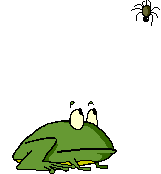 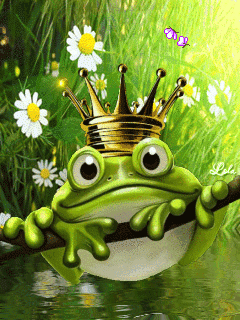 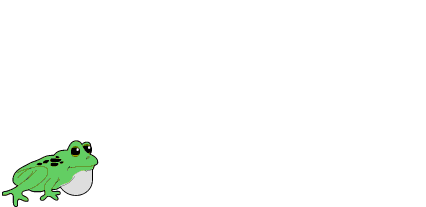 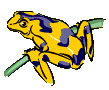 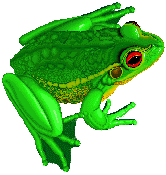 1. Представление команд
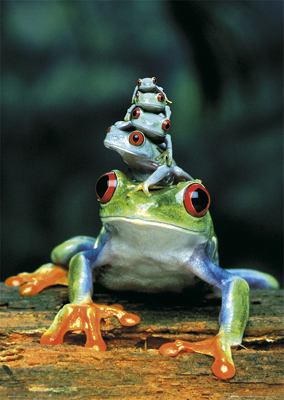 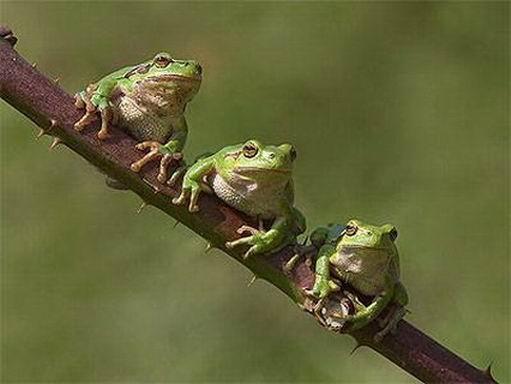 2. Разминка
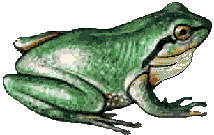 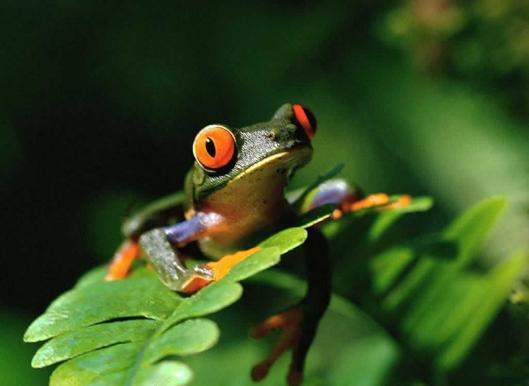 До чего земноводные «додумались» первыми?
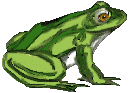 3. Закончи  фразу
Функции слизи, выделяемой кожей земноводных …
Класс Земноводные представлен отрядами: …
Земноводные – животные с … температурой тела.
Жабы и лягушки – представители отряда …
Личинки амфибий дышат …
Количество позвонков шейного отдела позвоночника у лягушки …
Сердце амфибий состоит из трех камер: …
Кровь в сердце земноводных …
По сравнению с рыбами у амфибий более развит … мозг  и менее …
3. Закончи  фразу
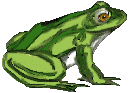 Функции слизи, выделяемой кожей земноводных

2. Класс Земноводные представлен отрядами:

3. Земноводные – животные с                   температурой тела.
4. Жабы и лягушки – представители отряда 

5. Личинки амфибий дышат
6. Количество позвонков шейного отдела позвоночника у лягушки
7. Сердце амфибий состоит из трех камер:
 
8. Кровь в сердце земноводных
9. По сравнению с рыбами у амфибий более развит 		     мозг  и менее
защита от высыхания, от бактерий
Бесхвостые, Хвостатые, Безногие
непостоянной
Бесхвостые
жабрами
один
2 предсердия и желудочек
смешанная
передний
мозжечок
4. Разгадай ребус
1,2,5
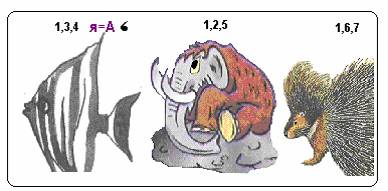 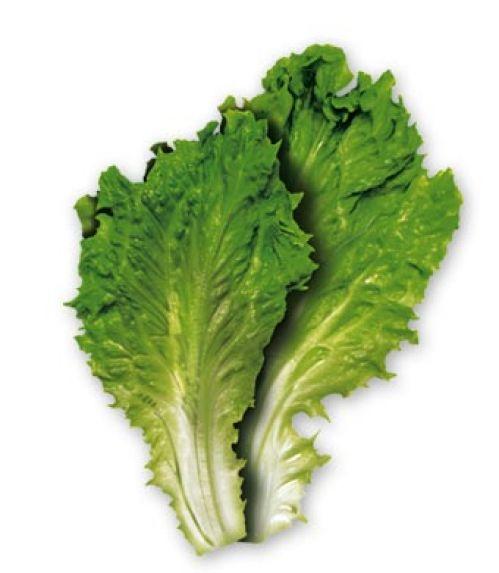 ̒
1,6,7
1. 



2.



3.
Хвостатая  амфибия
6,4,5
4.



5.
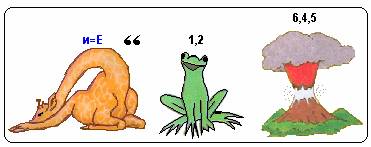 И=Е
1,2
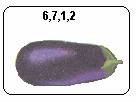 6,7,1,2
Представительница 
бесхвостых
Бесхвостая  амфибия
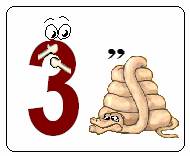 Г=К
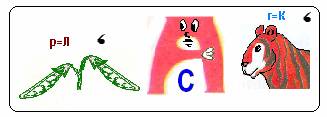 Р=Л
«Вышел» из икры
«Сжатый с боков»
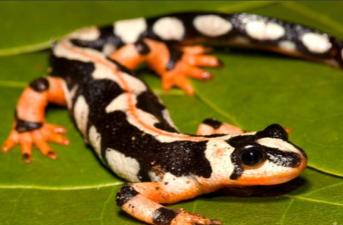 ОТВЕТЫ:
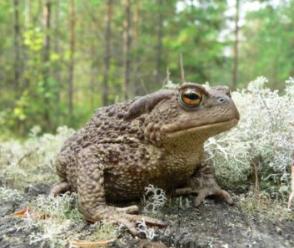 1. Саламандра 
2. Жаба
3. Тритон
4. Жерлянка
5. Головастик
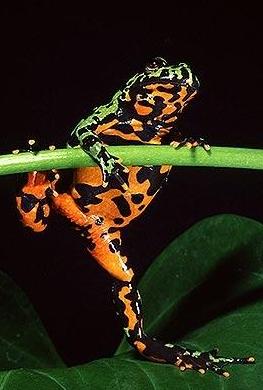 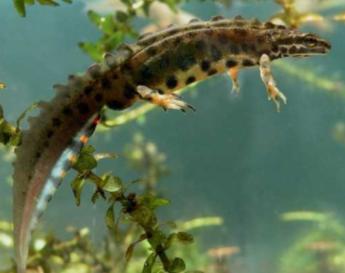 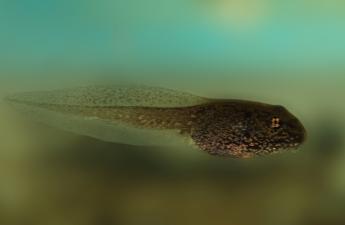 Физкультминутка!
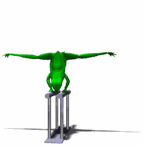 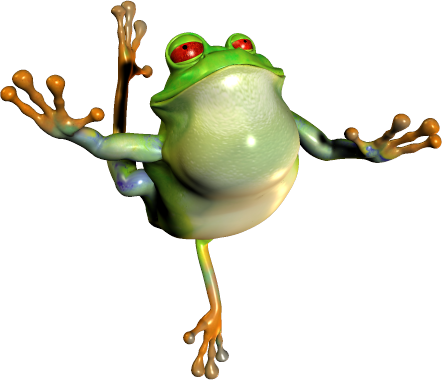 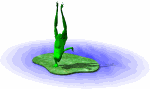 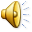 5. Ты – мне, я – тебе!
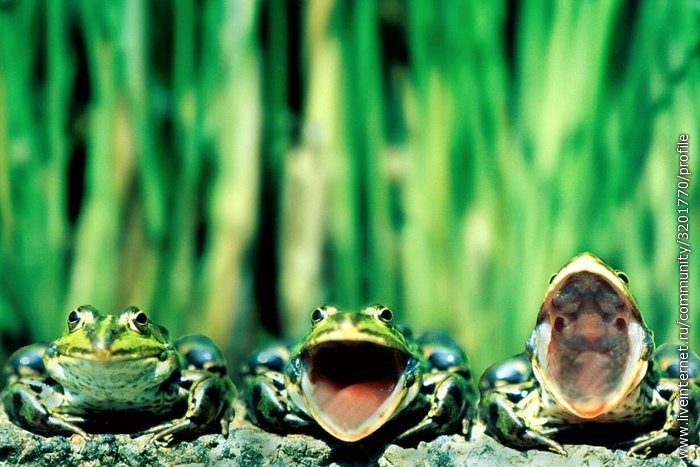 6. Исправь ошибки
Земноводные – первая группа наземных позвоночных животных, сохранивших тесную связь с водной средой. Другое название этого класса – амфибии, в переводе с греческого – двоякодышащие
Размножение их происходит на суше. Из икринок появляются личинки – головастики. Они  развиваются с превращениями, в результате чего приобретают черты взрослых животных.
У взрослых амфибий есть парные трехпалые конечности. Глаза имеют веки и слезные железы. Дышат земноводные легкими. В кровеносной системе два круга кровообращения и четырехкамерное сердце. К  органам тела поступает кровь смешанная. У земноводных богатая железами кожа, покрытая роговыми чешуйками. Она предохраняет организм от больших потерь воды на суше. Температура тела постоянная и не зависит от температуры окружающей среды.
6. Исправь ошибки
Земноводные – первые позвоночные, перешедшие от водного к водно-наземному образу жизни. Другое название этого класса – амфибии, в переводе с греческого – двоякодышащие.
Размножение их происходит на суше. Из икринок появляются личинки, похожие на рыб, – головастики. Они  развиваются с превращениями, в результате чего приобретают черты взрослых животных.
У взрослых амфибий есть парные трехпалые конечности. Глаза имеют веки и слезные железы. Дышат земноводные легкими.  В кровеносной системе два круга кровообращения и четырехкамерное сердце. К  органам тела поступает кровь смешанная. У них богатая железами кожа, покрытая роговыми чешуйками. Она предохраняет организм от больших потерь воды на суше. Температура тела постоянная и не зависит от температуры окружающей среды.
٧
7. Разгадай кроссворд
1. Представитель  отряда Бесхвостые, можно встретить в рецептах ведьм.
2.  Древнее вымершее земноводное3. Водный представитель отряда Хвостатые.4. Бесхвостое земноводное с очень ядовитыми кожными железами.5. Безногое земноводное.6. Хвостатое земноводное, живущее во влажных лесах.7. Древесная лягушка.8. Лягушка, вынашивающая свои икринки на спине.
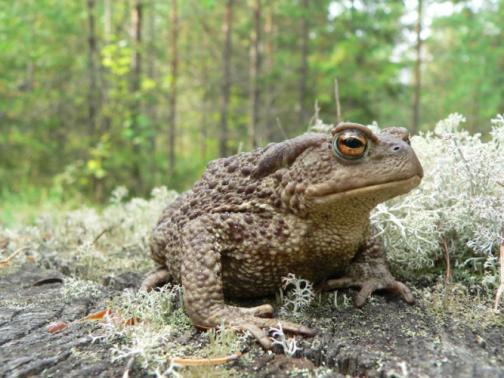 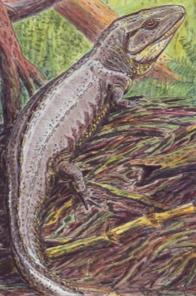 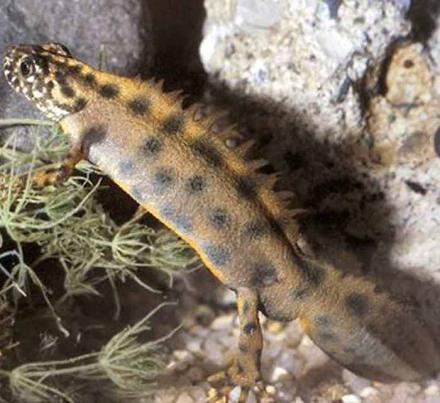 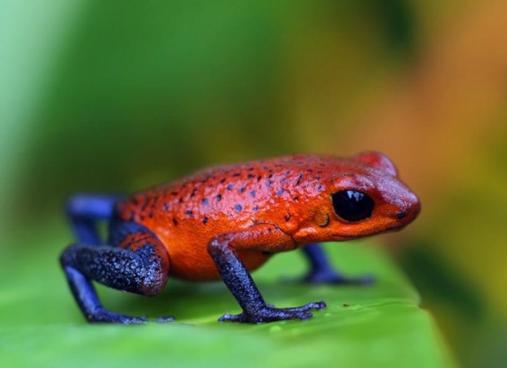 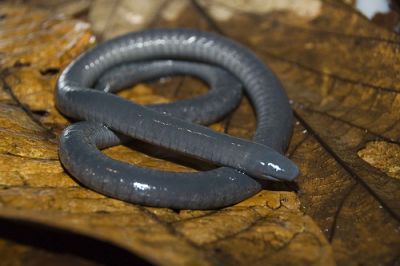 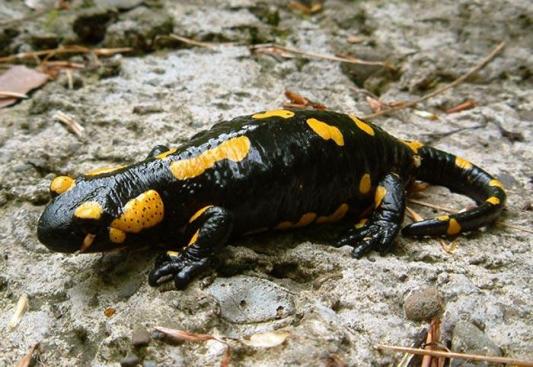 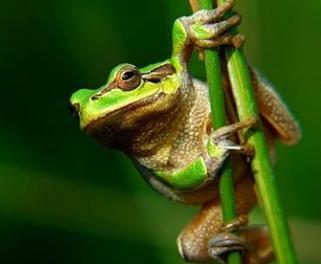 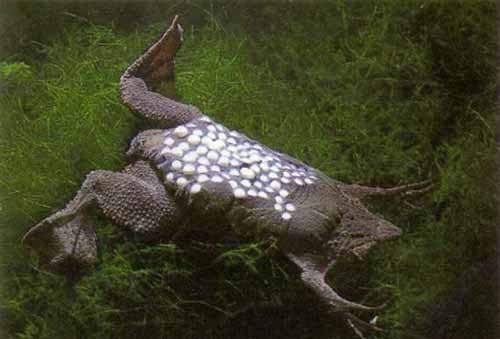 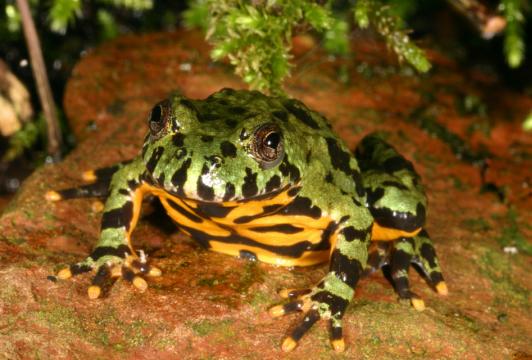 Эти интересные амфибии!
Молодцы !
Хорошо поработали!
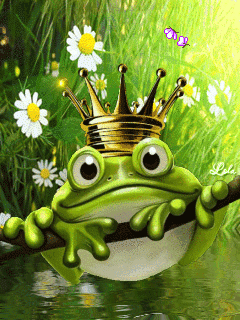 Домашнее задание
Повторить виды тканей и системы органов, их функции.
Придумать (на выбор) сказку, загадки, составить кроссворд, ребусы и т.п. о земноводных.
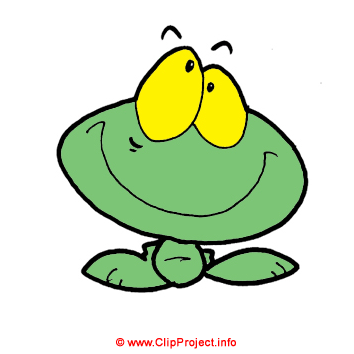